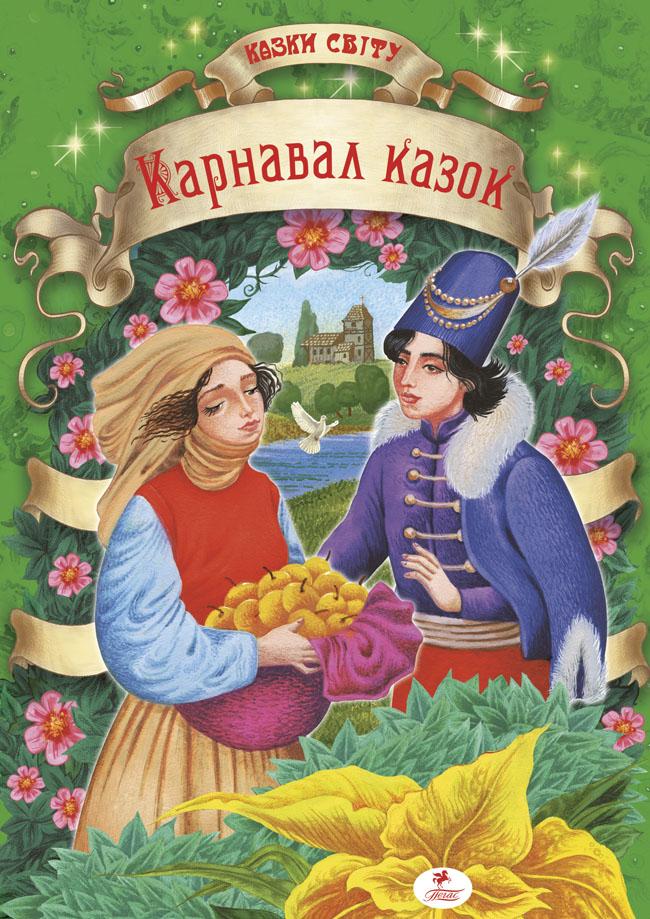 Казка вчить,
як на світі жить.
Виконала
вчителька початкових класів
спеціалізованої школи № 115
ім. І.Огієнка
м. Києва
Мельник Тетяна Василівна
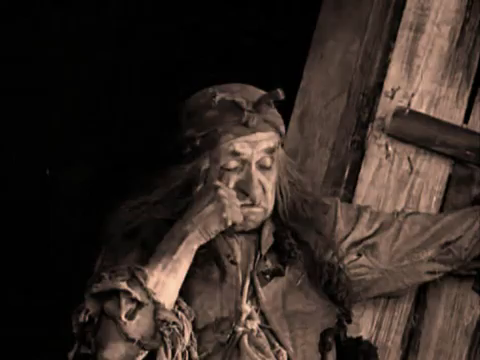 Казкова вікторина
Яку нагороду за подвиг обіцяють казкові королі героям?
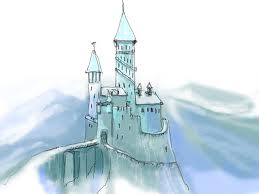 Як називається літальний апарат, на якому жінка вперше піднялася в небо?
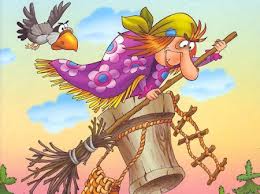 Як називається інструмент для шиття, на кінчику якого міститься смертельна небезпека для казкового героя?
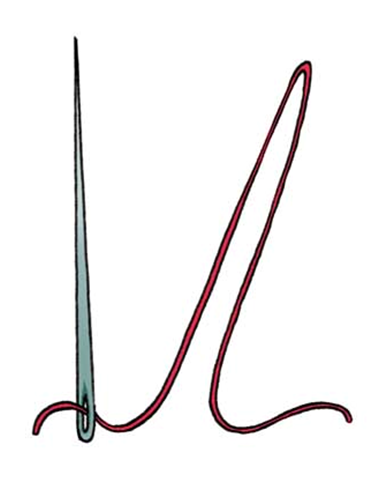 Як називається деталь жіночого плаття, в якій поміщаються ріки, озера та лебеді?
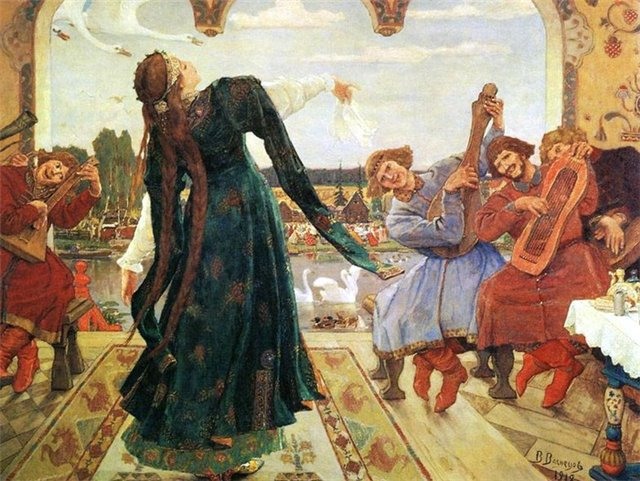 Кого виміняла лисиця за
пиріжок?
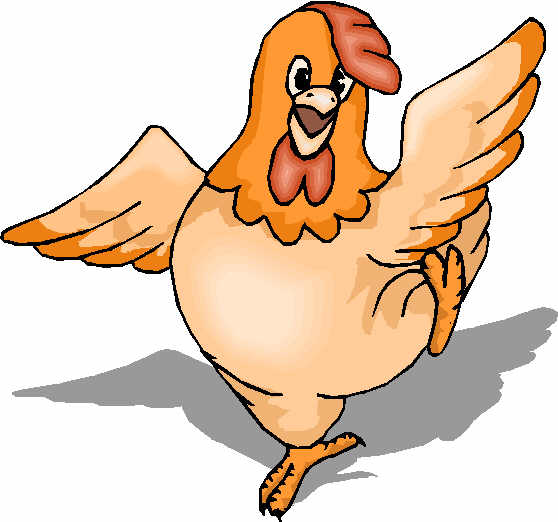 3 якого дерева ухопила Коза-Дереза листочок?
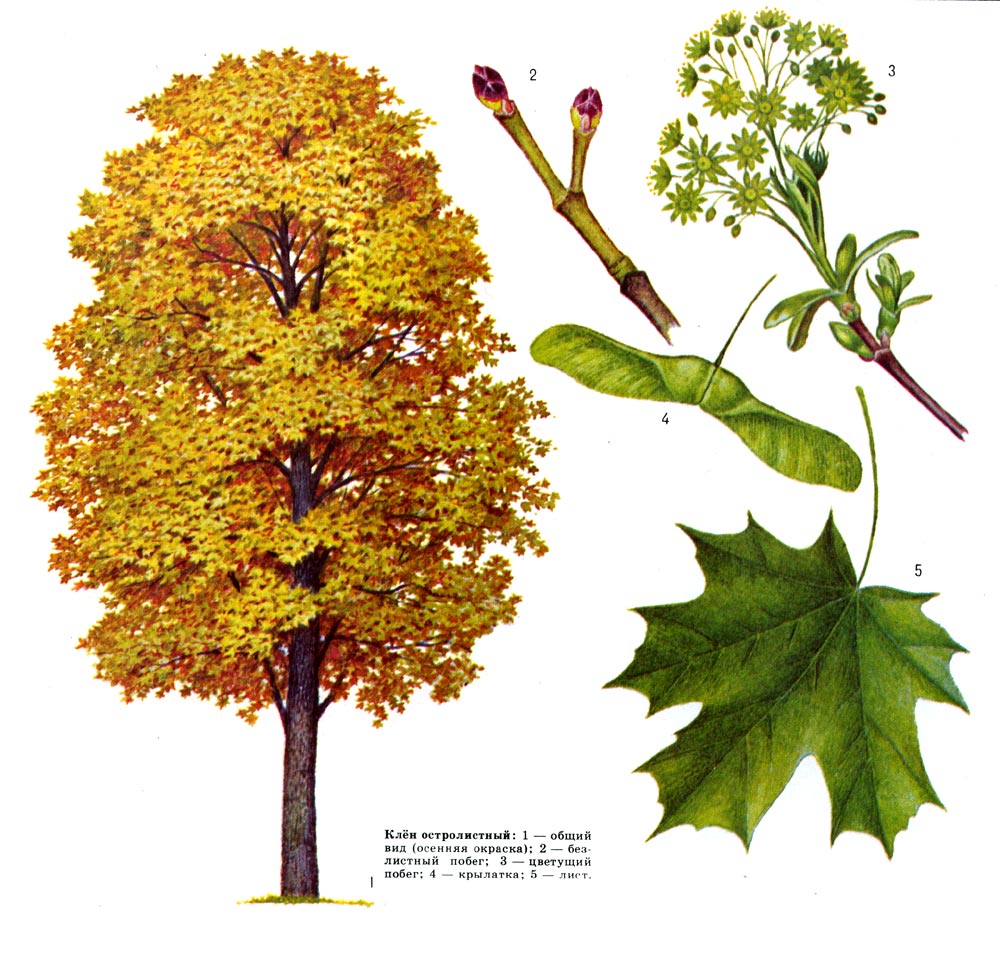 Хто загубив на балу черевичок?
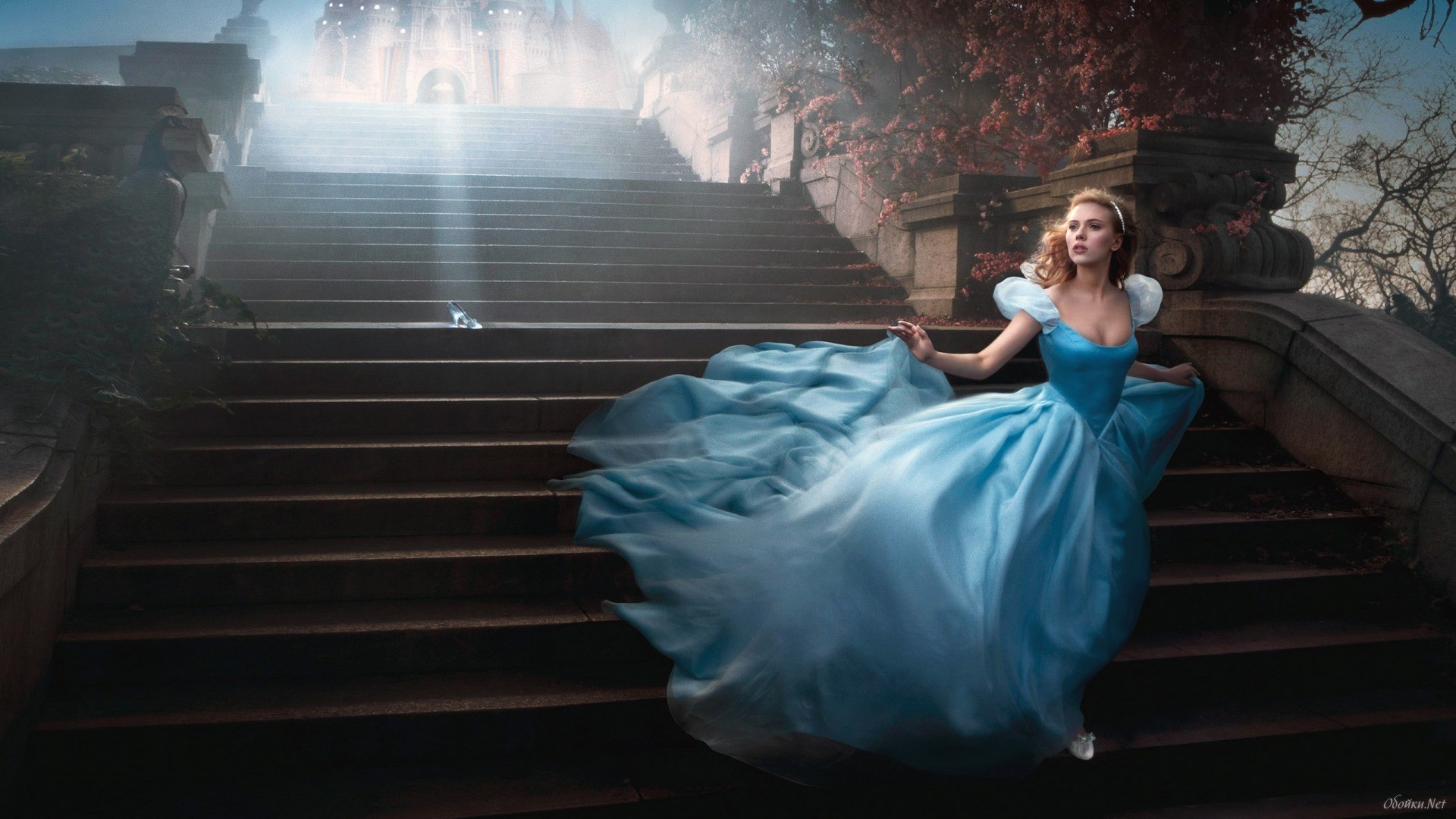 В якого казкового героя може бути три голови?
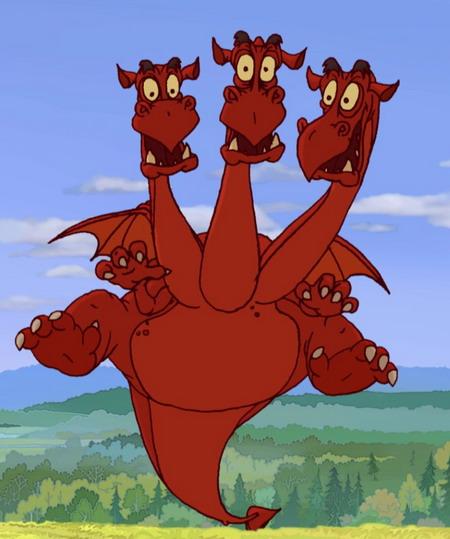 Яка була зброя у Котигорошка?
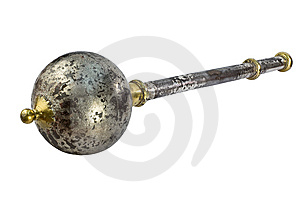 Маленькі казки багато розуму додають.
Хто вміє читати, той більше бачить.
                                              Прислів’я
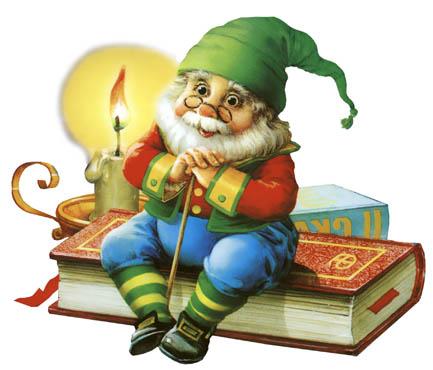 Казкові загадки
Хто утік від баби з дідом 
І не всидів на вікні, Зустрів в лісі різних звірів Й кожному співав пісні?
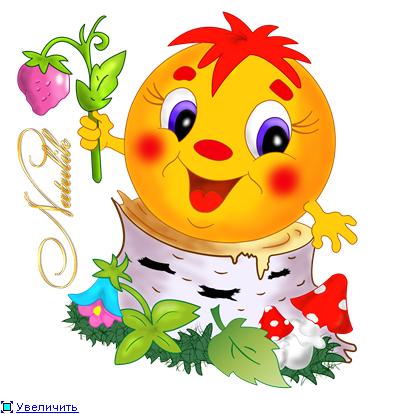 На лопату хто не сів? Хто Оленку загубив? 
І кого це гусенятко Принесло до мами й татка?
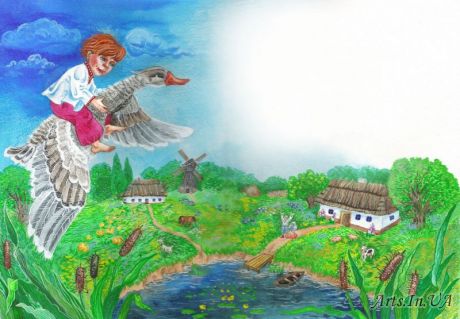 В лісі звірам всім на втіху Що згубив старенький дід? Влізли мишка туди й жабка, заєць, лиска, вовк, ведмідь, ще й кабан-іклан. Будь ласка, пригадайте, що за казка?
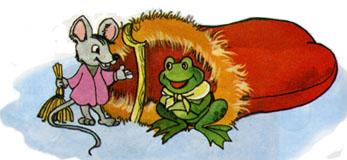 Виросла собі — та й годі, прямо в казці на городі. Дід тягав її за чуба, баба, кицька, внучка люба, не бур'янець, не суріпка, а смачненьке диво —…
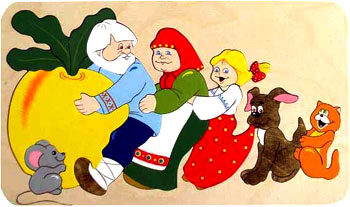 Заглядає в шибку казка
Сивими очима
Материнська добра ласка
В неї за плечима.

В.Cимоненко